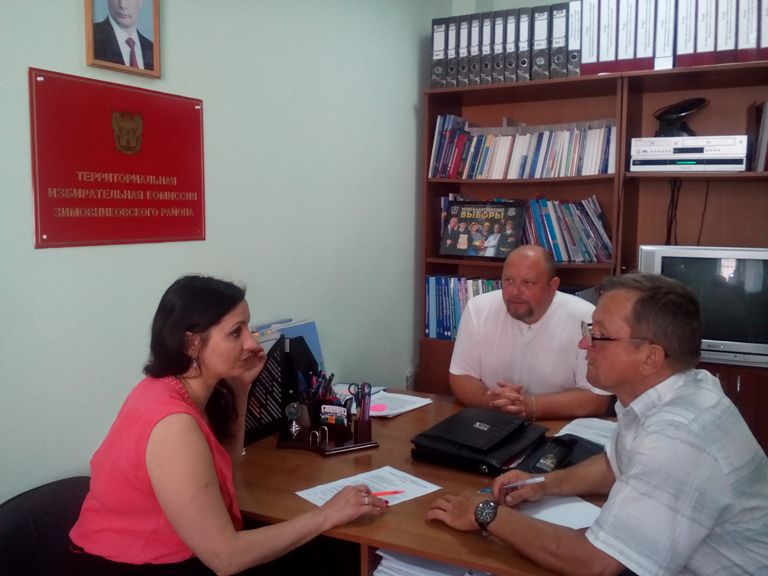 Бюджет 
Кутейниковского сельского поселения Зимовниковского района 
на 2020 год и на плановый период 
2021-2022годов
Что такое бюджет?
Бюджет – это план необходимых обществу расходов и предполагаемых источников доходов для их финансирования. Это важнейший финансовый документ, в котором определяются те потребности, которые подлежат удовлетворению за счет денежных средств муниципальной казны.
Каждый житель муниципального образования «Кутейниковское сельское поселение» является участником формирования этого плана с одной стороны как налогоплательщик, наполняя доходы бюджета, с другой – он получает часть расходов как потребитель общественных благ. Самые важные для жизни людей отрасли принадлежат государству: оборона страны, обеспечение внутренней безопасности и порядка, поддержание и развитие так называемой инфраструктуры (дорог, мостов, линий электропередач и пр.), образование, культура и здравоохранение, научные исследования, охрана окружающей среды - все это государство предоставляет населению бесплатно.
Расходы бюджета сопоставляются с доходами, получается их баланс. Иногда бывает, что доходы бюджета, спланированные заранее, намного превышают его расходы. Такое состояние называется бюджетным профицитом. Однако существует и противоположная ситуация, когда расходы превышают доходы - это называется бюджетным дефицитом. В случае нехватки денежных средств для покрытия всех обязательств и потребностей в конкретном году планируются источники заимствований или сокращаются расходы, а при превышении доходов над расходами – сферы вложения излишков бюджетных ресурсов.
Прогноз социально-
экономического развития
Кутейниковского сельского поселения на 2020-2022 годы (распоряжение от 10.09.2019 №38)
Основные направления
бюджетной и налоговой
политики Кутейниковского сельского поселения 
на 2020-2022 годы                 (постановление от 05.11.2019 №105)
Муниципальные
программы
Кутейниковского сельского поселения
Основа формирования местного бюджета на 2020 год и на плановый период 2021-2022 г.г.
Документы, на основании которых составляется бюджет Кутейниковского сельского поселения
Проект областного закона «Об областном бюджете на 2020 год и на плановый период 2021 и 2022 годов»
Бюджет сформирован с учетом изменений, внесенных в бюджетное и налоговое законодательство
Соблюдение условий в соответствии с заключенными соглашениями по предоставлению из областного бюджета дотаций на выравнивание бюджетной обеспеченности
Стабильность налоговых и неналоговых условий
Параметры местного бюджета сформированы с учетом Плана мероприятий по росту доходного потенциала, оптимизации расходов местного бюджета и сокращению муниципального долга Кутейниковского сельского поселения до 2024 года
Бюджет Кутейниковского сельского поселения направлен на решение следующих ключевых задач:
Меры, принимаемые для обеспечения сбалансированности бюджета КУТЕЙНИКОВСКОГО СЕЛЬСКОГО ПОСЕЛЕНИЯ
Основные параметры бюджета Кутейниковского сельского поселения на 2020 год
Доходы бюджета                                                        Расходы бюджета          
11 001,4тыс.руб.                                          11 001,4тыс.руб.
Земельный налог 
2 202,7
Общегосударственные вопросы
4 876,9
Единый сельскохозяйственный налог 2 771,7
Культура
4657,4
Налог на доходы физических лиц 1 179,6
Жилищно-коммунальное хозяйство
1 081,6
Иные налоговые доходы
161,7
Национальная экономика
30,0
Неналоговые доходы
1 246,6
Национальная безопасность
57,5
Иные расходы
298,0
Безвозмездные поступления
3 439,1
Основные параметры бюджета Кутейниковского сельского поселения на 2021-2022 годы
2021 г. /2022 г. 
Доходы бюджета 10595,3 /10884,9         Расходы бюджета 10595,3 /10884,9
Общегосударственные вопросы
5 394,8/ 5 490,1
Земельный налог 2 202,7/ 2 202,7
Единый сельскохозяйственный налог 2 771,7/ 2 771,7
Культура  4359,4/ 4511,0
Налог на доходы физических лиц 
1 224,8/ 1 273,0
Жилищно-коммунальное хозяйство
539,8/ 587,9
Иные налоговые доходы 196,8/ 232,1
Национальная безопасность
53,1/ 54,8
Неналоговые доходы 1 247,0/ 1 247,4
Национальная оборона
207,3/220,0
Безвозмездные поступления 
2952,3/3158,0
Иные расходы
40,9/  21,1
Динамика собственных доходов бюджета               Кутейниковского сельского поселения      тыс.рублей
Структура поступлений бюджетообразующих налогов в бюджет Кутейниковского сельского поселения
Структура собственных доходов бюджета Кутейниковского сельского поселения в 2020 году
Безвозмездные поступления от других бюджетов  бюджетной системы Российской Федерации
Расходы бюджета Кутейниковского сельского поселения на 2020 год
Расходы бюджета Кутейниковского сельского поселения, формируемые в рамках муниципальных программ Кутейниковского сельского поселения, и непрограммные расходы
Доля муниципальных программ в общем объёме расходов, запланированных на реализацию муниципальных программ Кутейниковского сельского поселения в 2020 году
Структура расходов бюджета Кутейниковского сельского поселения в 2020 году по разделам
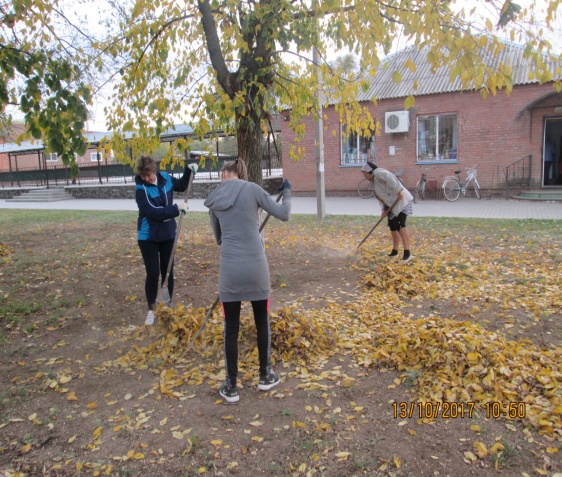 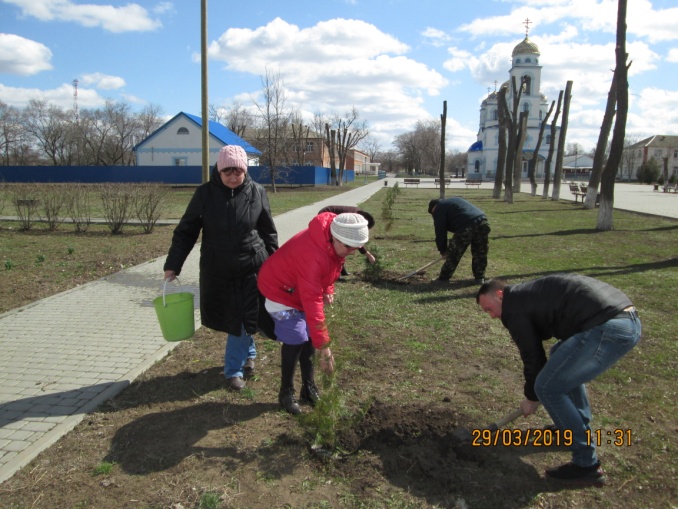 Расходы бюджета Кутейниковского сельского поселения на жилищно-коммунальное хозяйство
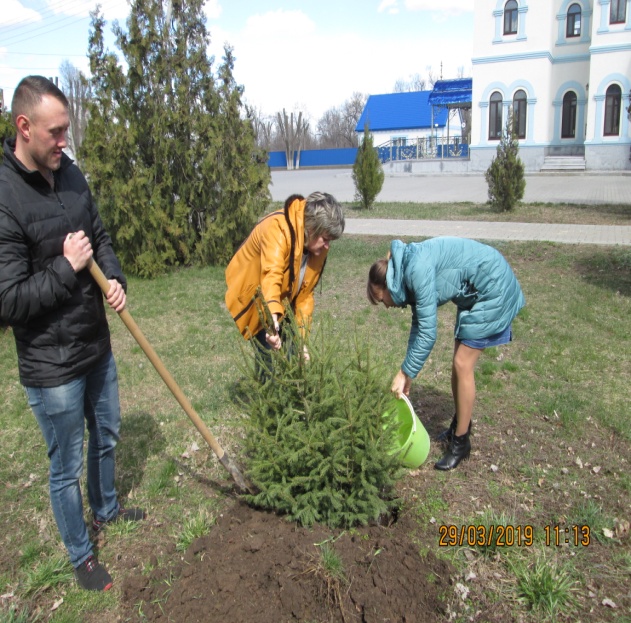 Расходы бюджета Кутейниковского сельского поселения на культуру и спорт
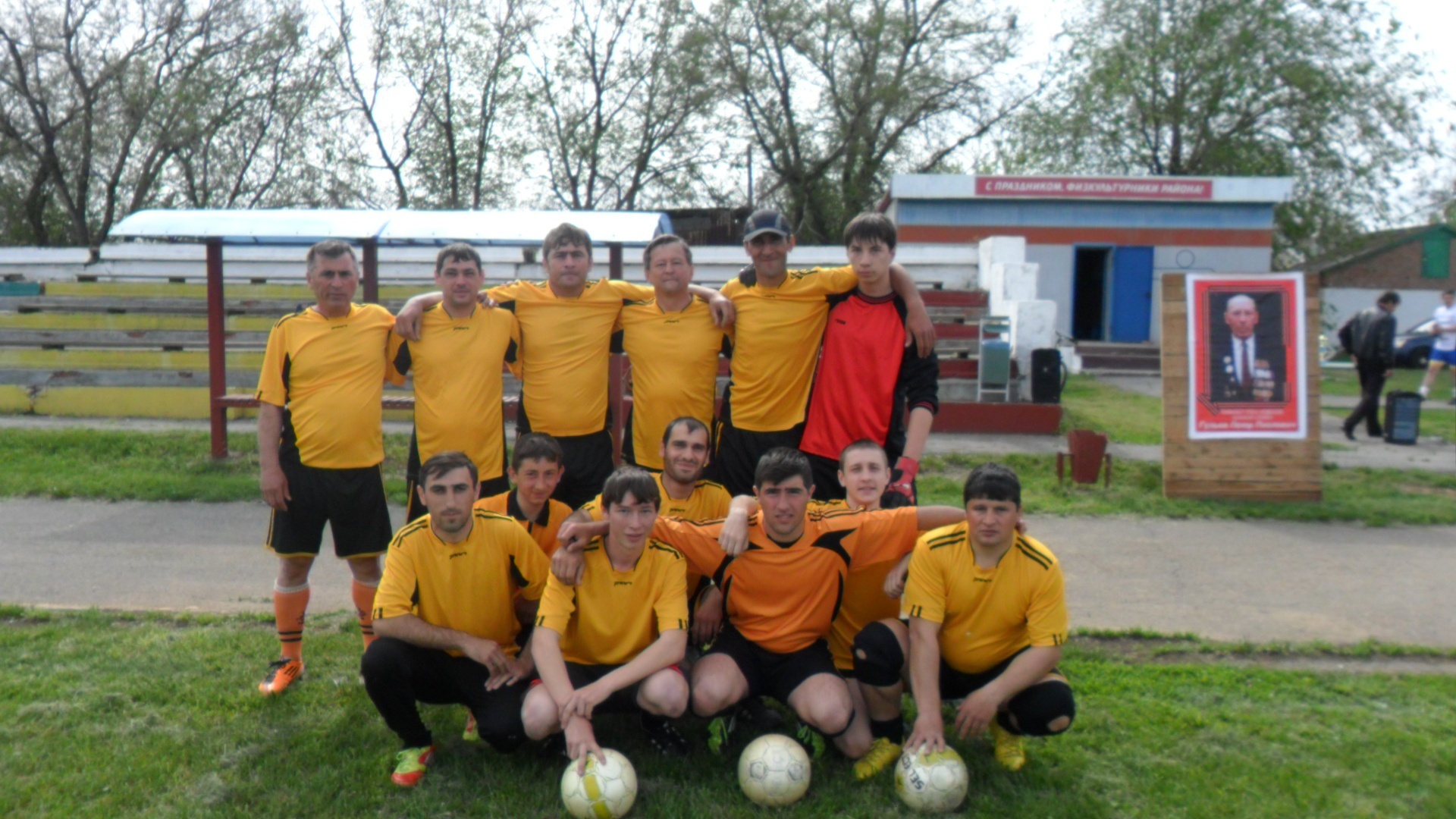